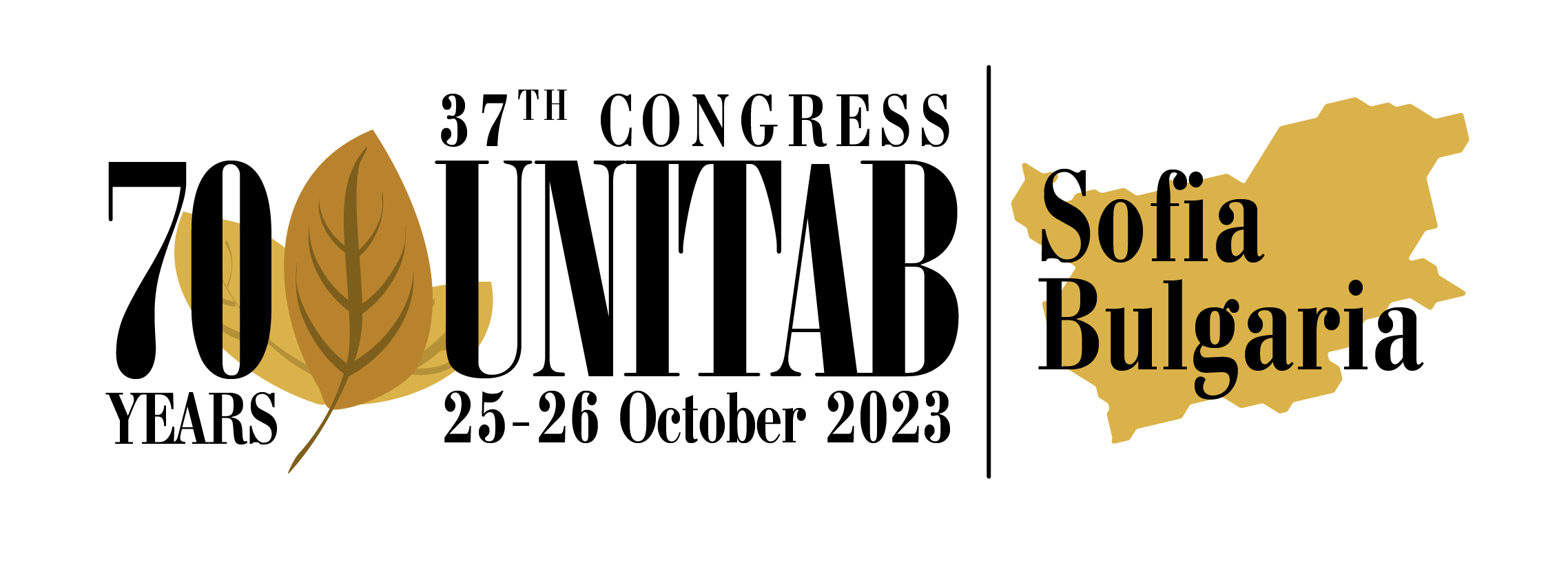 Story by Secretary General Przemysław Noworyta
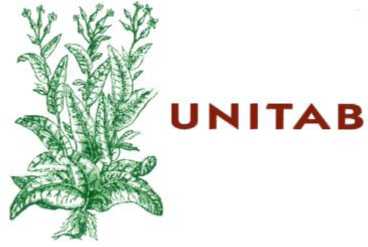 Cele i zadania UNITAB od powstania w 1952 do teraz. Od początku UNITAB postawił za cel:
Wsparcie rozwoju uprawy tytoniu w Europie oraz zwiększenie dobrobytu plantatorów;
Zapewnienie przewidywalnej przyszłości uprawy tytoniu w Europie;
Zapewnienie reprezentacji i obrony interesów krajowych stowarzyszeń członkowskich, zrzeszonych w UNITAB;
Sprzyjanie poprawie udziału plantatorów w procesie produkcji surowca tytoniowego, przetwórstwa, oraz produktu końcowego;
Harmonizowanie produkcji w krajach członkowskich z uwzględnieniem zmieniających się potrzeb konsumentów, przemysłu i handlu.
UNITAB – Union Internationale des Planteurs de Tabacpierwsza oś działania:
Promocja dialogu z władzami politycznymi i ustawodawczymi, na szczeblu krajowym i UE oraz interesariuszami (w tym np. NGO), którego celem jest podniesienie dochodowości oraz warunków pracy plantatorów tytoniu w UE. 
Ciągły dialog z przemysłem tytoniowym mający na celu utrzymanie produkcji tytoniu oraz stałe dostosowywanie jakości produktu do zmieniających się wymagań i preferencji konsumentów.
 Uczestniczenie we wszystkich aspektach technicznych, socjalno- ekonomicznych i politycznych dotyczących uprawy tytoniu.
UNITAB – Union Internationale des planteurs de Tabacdruga oś działania:
Techniczna koordynacja współpracy pomiędzy Związkami, członkami w celu polepszenia produkcji i jakości  tytoniu. 
Wdrażanie Dobrych Praktyk Rolniczych oraz Dobrych Praktyk Zatrudnienia. Szukanie wspólnych rozwiązań z przetwórcami tytoniu, przemysłem, czy też organizacjami rolniczymi.
UNITAB jest członkiem założycielem ELTI, kooperuje z FETRATAB, jest członkiem COPA COGECA oraz współpracuje z ITGA.
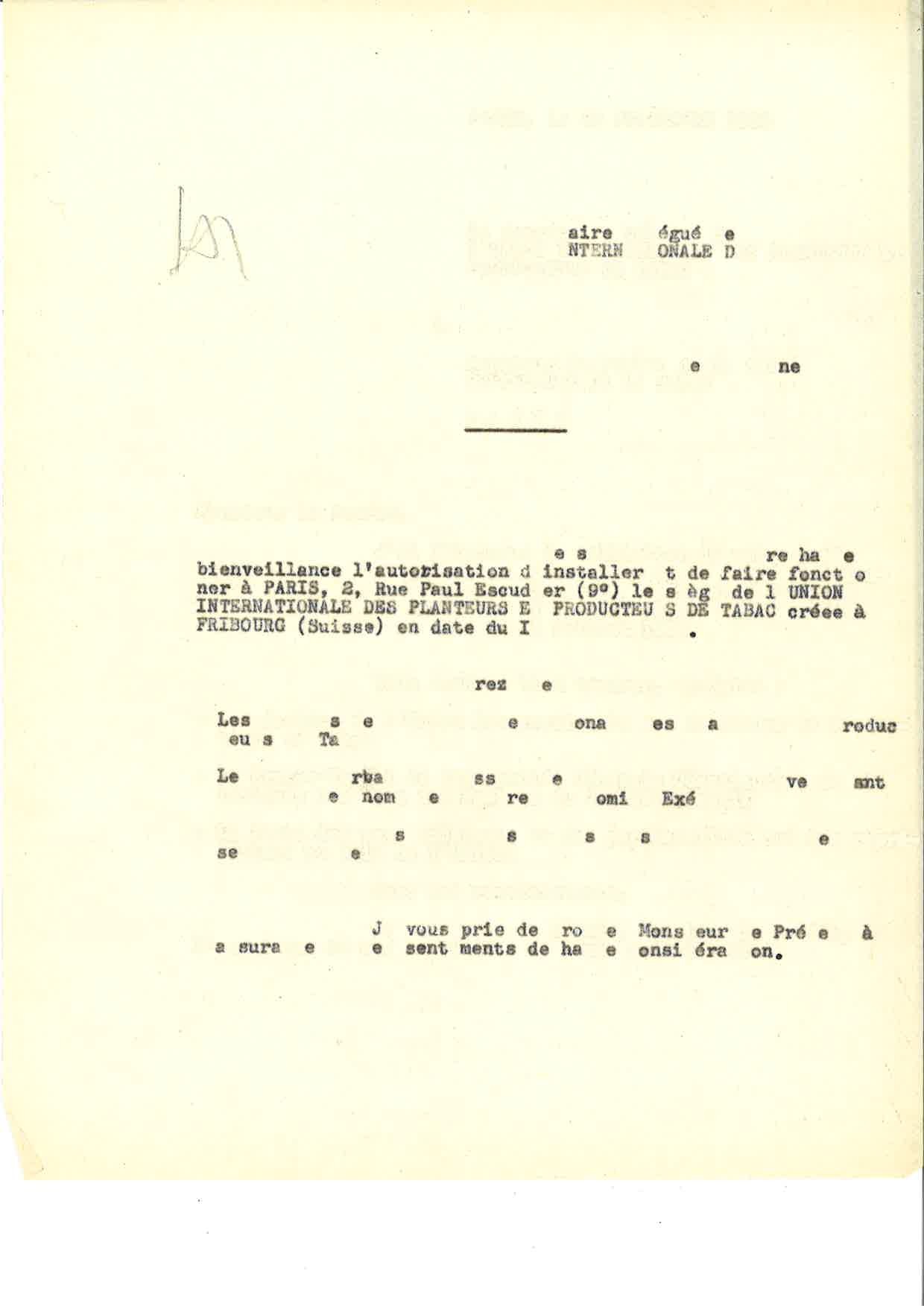 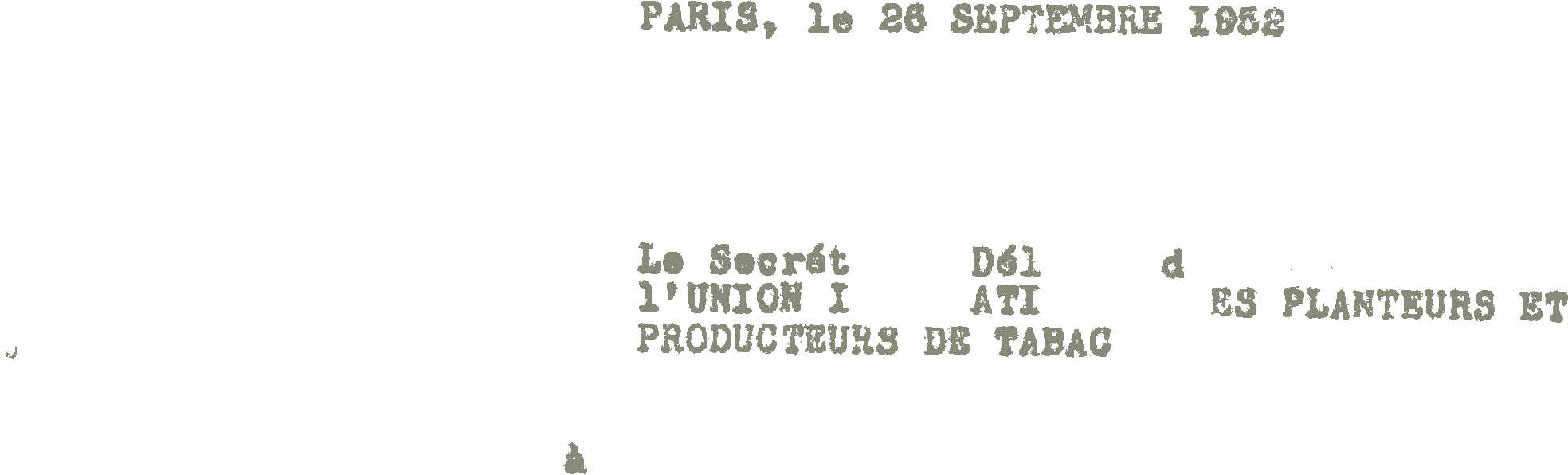 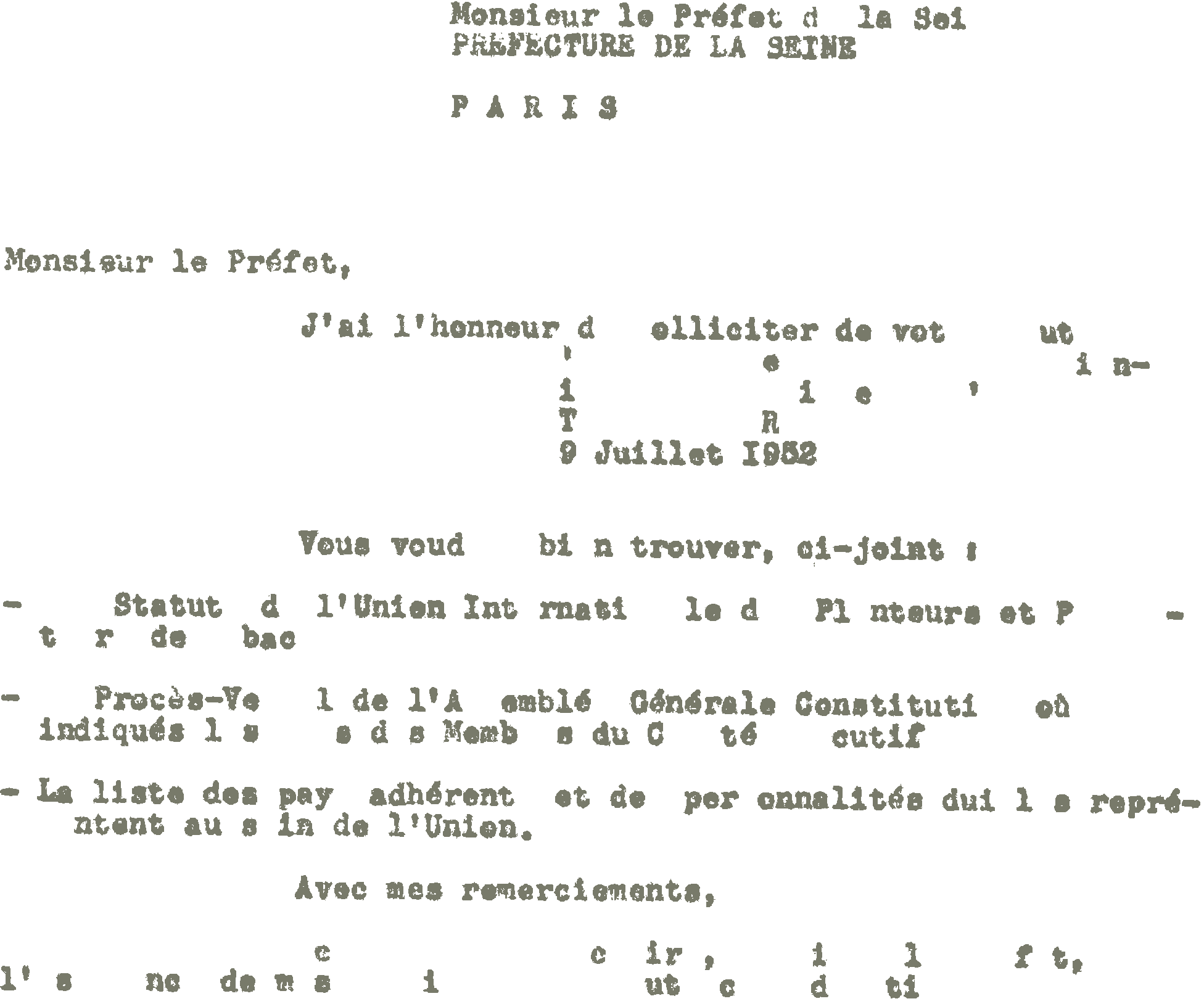 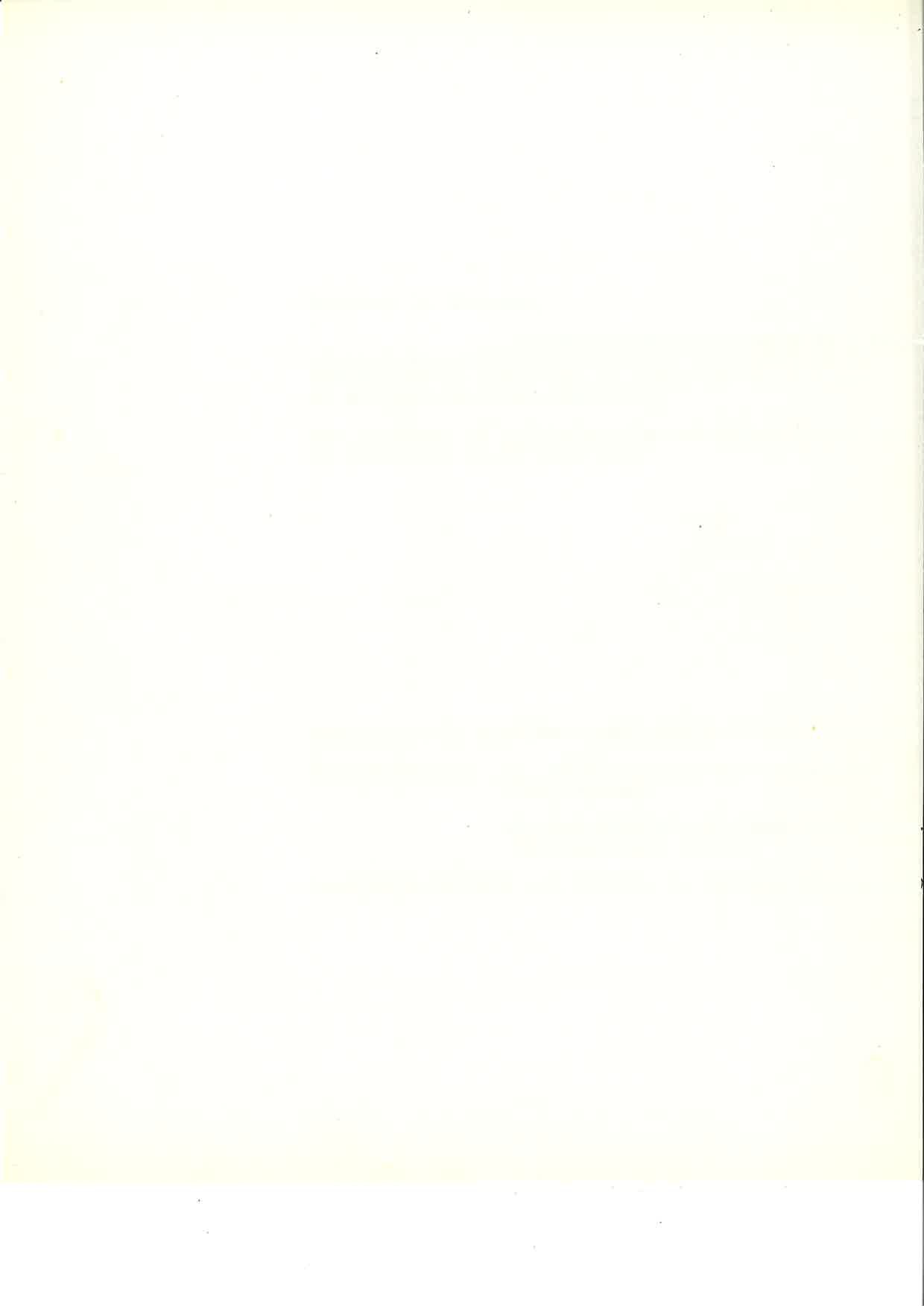 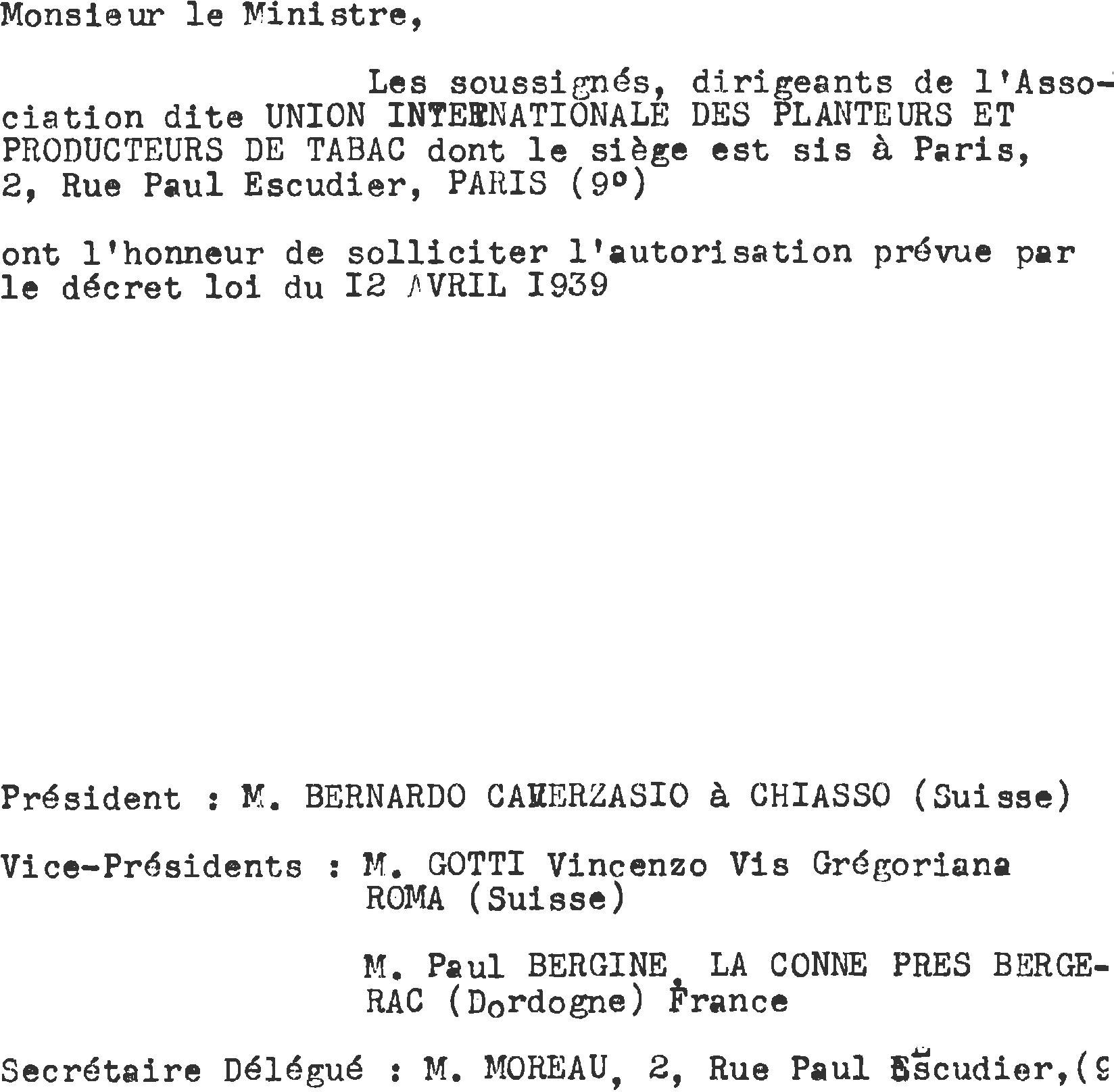 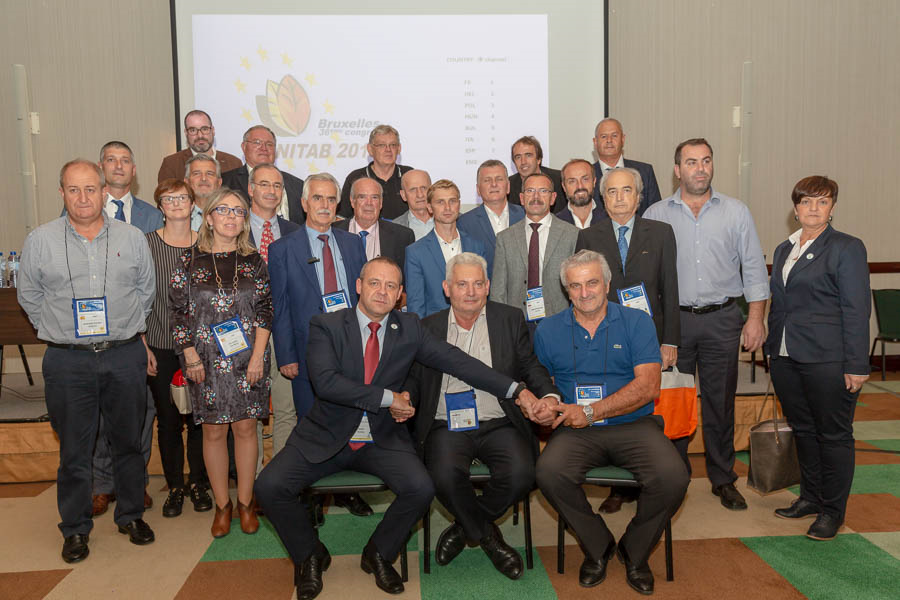 Dziękuję za uwagę!
Благодаря ти!